Tiết PPCT: 12
BÀI 11: KHÍ QUYỂN.
 SỰ PHÂN BỐ NHIỆT ĐỘ KHÔNG KHÍ TRÊN TRÁI ĐẤT
Trường THPT Tôn Đức Thắng                                  GV: Cao Thị Hoa Lý
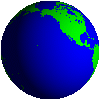 NỘI DUNG BÀI HỌC
1.Khái niệm,vai trò của KQ
I. KHÍ QUYỂN
2. Cấu trúc KQ (giảm tải)
3. Các khối khí
4. Frông
II. SỰ PHÂN BỐ NHIỆT ĐỘ KHÔNG KHÍ TRÊN TRÁI ĐẤT
1. Bức xạ nhiệt và nhiệt độ không khí
2. Sự phân bố nhiệt độ không khí trên trái đất
KHÍ QUYỂN
1. Khái niệm, vai trò của khí quyển
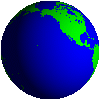 Khí quyển là gì? Vai trò của khí quyển?
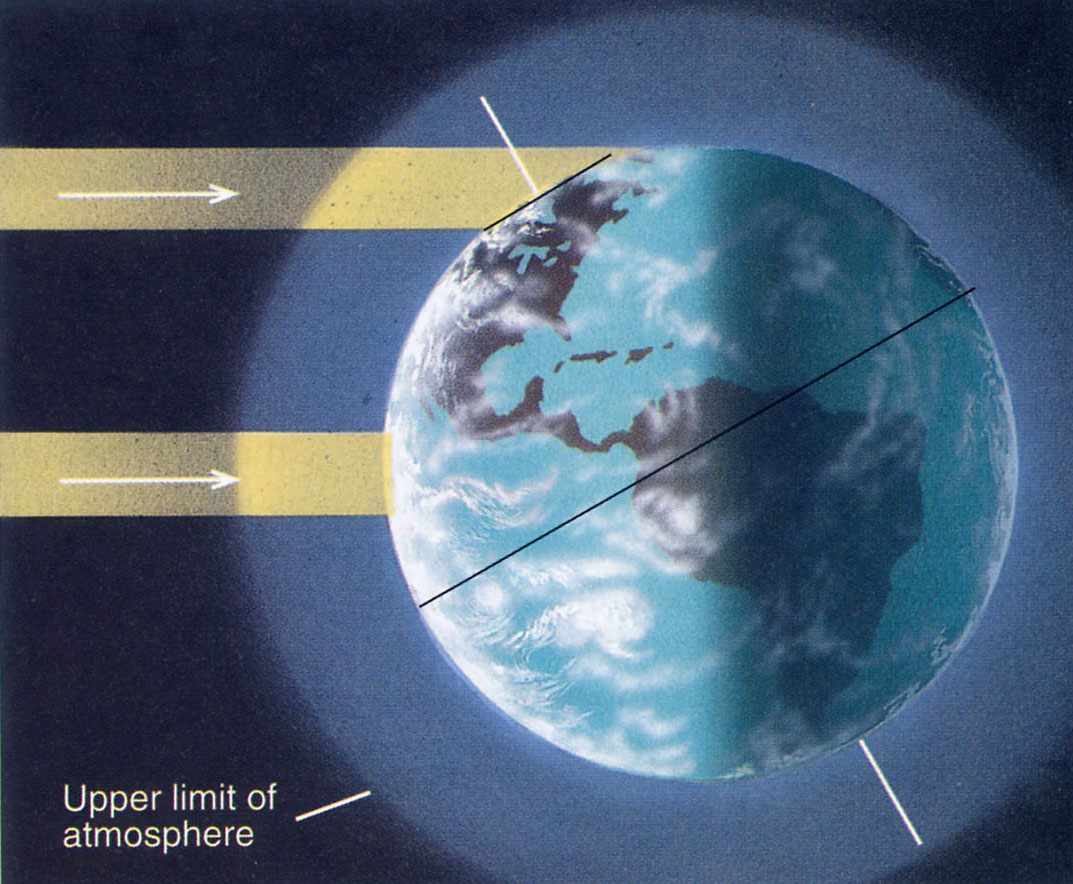 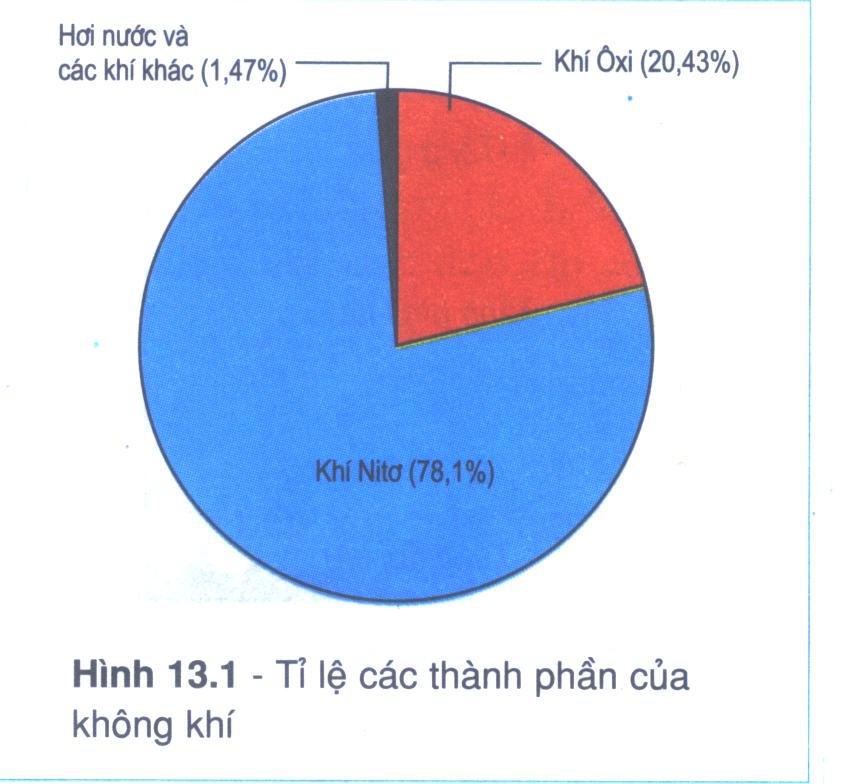 - K/N: Là lớp không khí bao quanh Trái Đất

- Vai trò: 
+ Là lớp vỏ bảo vệ Trái Đất
+ Bảo vệ sự tồn tại và phát triển của sinh vật trên Trái Đất
KHÍ QUYỂN
Khái niệm, vai trò của khí quyển
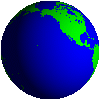 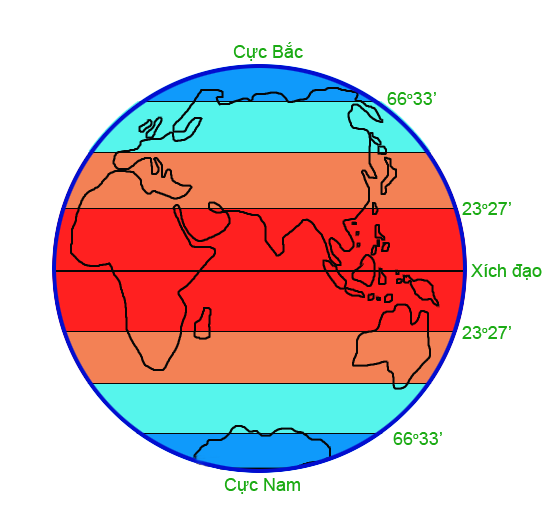 2. Các khối khí
Lược đồ minh họa các khối khí trên Trái đất
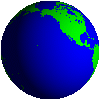 Cực (A_rất lạnh)
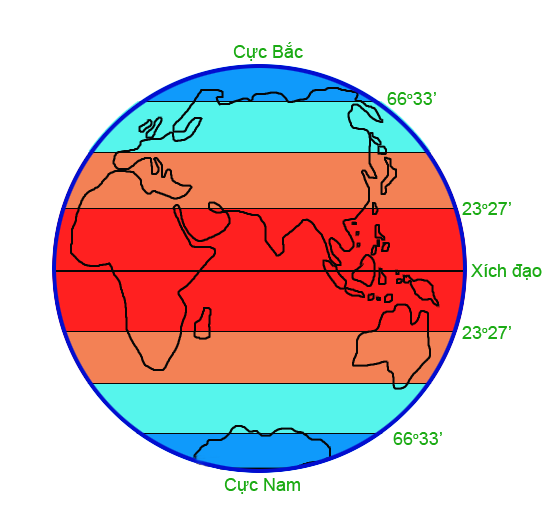 Ôn đới (P_lạnh)
Chí tuyến (T_rất nóng)
Xích đạo (E_nóng ẩm)
Xích đạo (E_nóng ẩm)
Chí tuyến (T_rất nóng)
Ôn đới (P_lạnh)
Cực (A_rất lạnh)
Lược đồ các khối khí trên Trái đất
KHÍ QUYỂN
Khái niệm, vai trò của khí quyển
Các khối khí
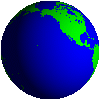 - Mỗi bán cầu gồm 4 khối khí chính:
    + Khối khí cực (A) : Rất lạnh
    + Khối khí ôn đới (P): Lạnh
    + Khối khí Chí tuyến (T): Rất nóng
    + Khối khí xích đạo (E): Nóng ẩm
Am
Pm
Pc
Em
Em
Tm
Tc
Vị trí các khối khí trên bản đồ
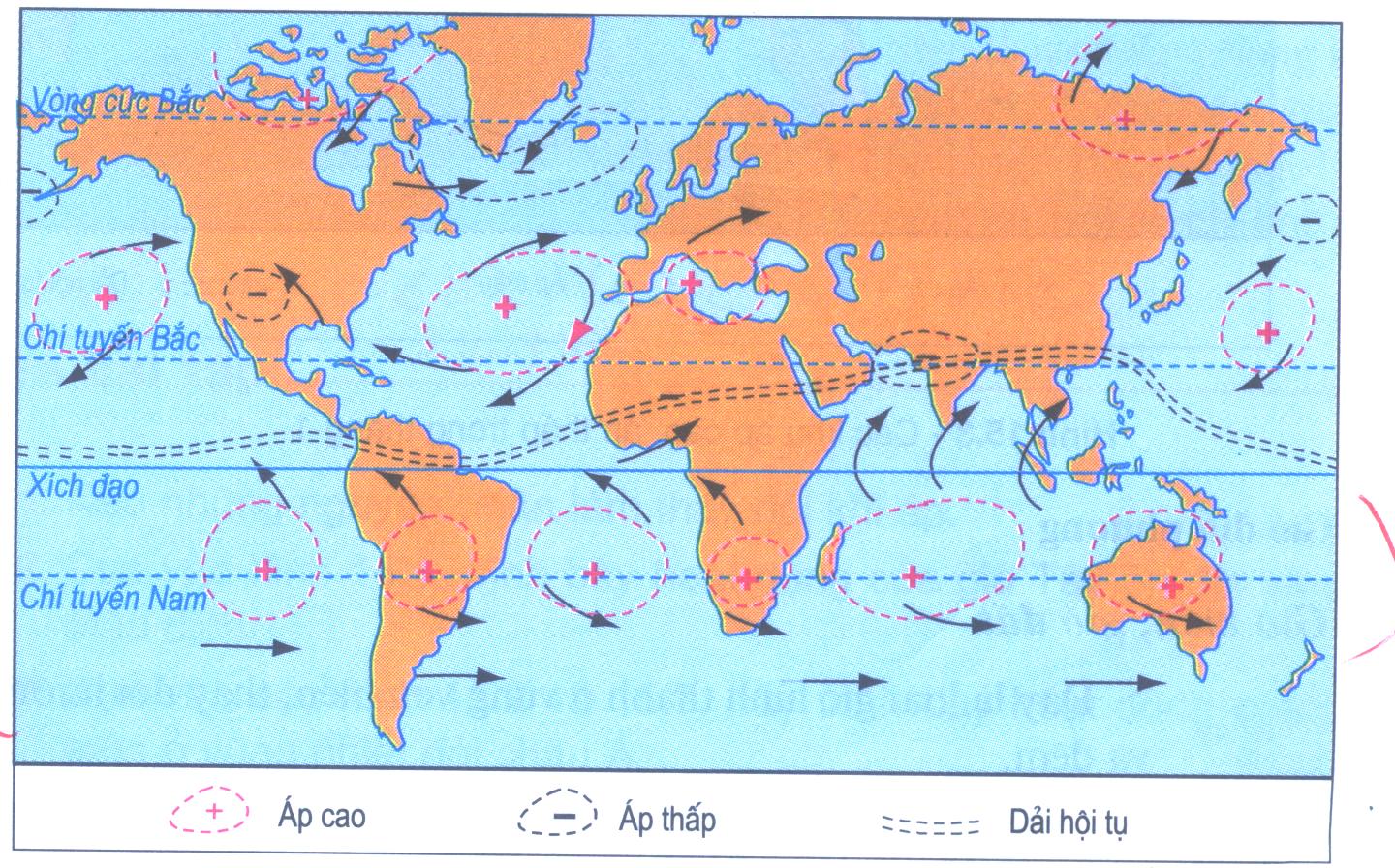 Ac
KHÍ QUYỂN
Khái niệm, vai trò của khí quyển
Các khối khí
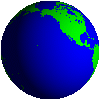 - Tùy theo bề mặt đất là lục địa hay đại dương các khối khí được chia ra làm 2 kiểu:
+ Lục địa: Khô (c).
+ Hải dương: Ẩm (m).
+ Khối khí xích đạo chỉ có kiểu hải dương (Em)
KHÍ QUYỂN
Khái niệm, vai trò của khí quyển
Các khối khí
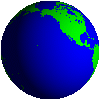 Mỗi bán cầu gồm bao nhiêu Frông?
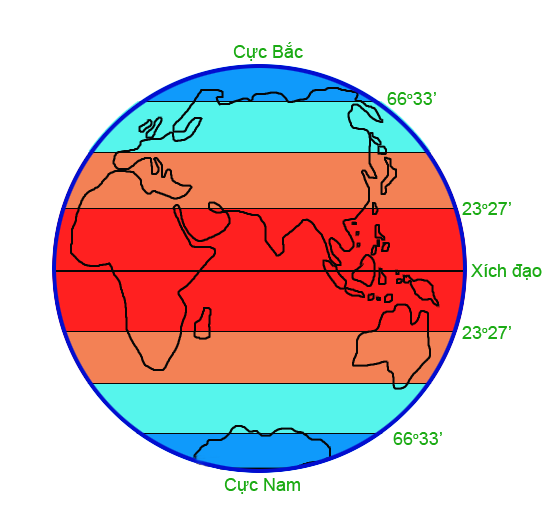 3.  Frông
- Là mặt ngăn cách giữa hai khối khí khác nhau về tính chất vật lí (diện khí)_Kí hiệu F .
Lược đồ minh họa các khối khí trên Trái đất
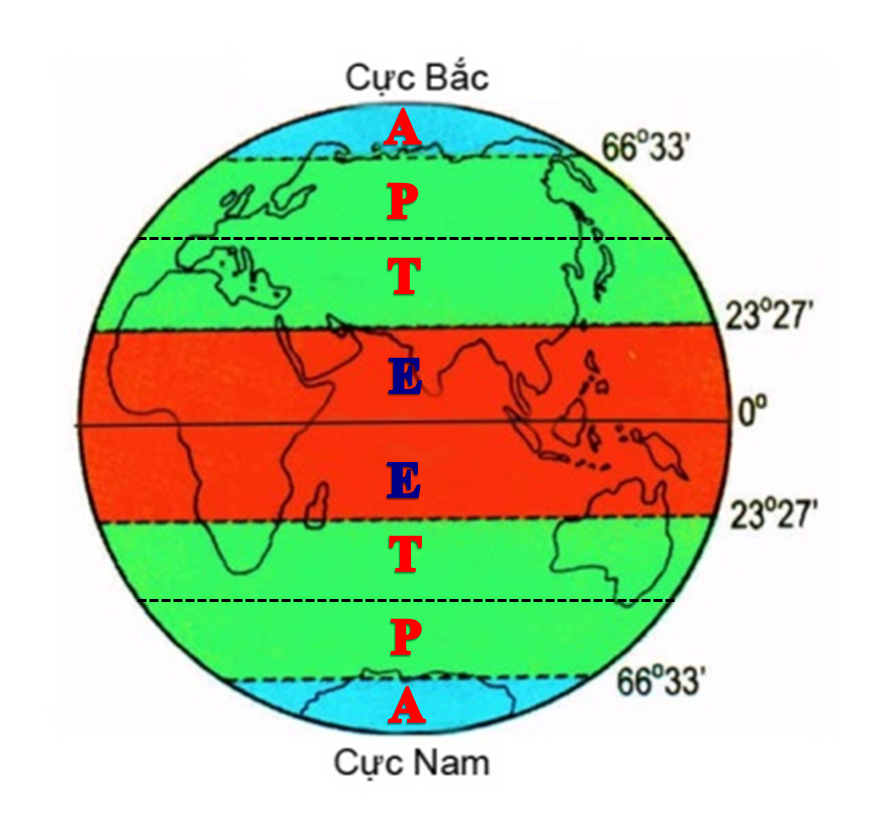 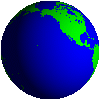 FA
FP
FIT( giải hội tụ nhiệt đới BBC và NBC)
FP
FA
Lược đồ các khối khí, F-rông trên Trái đất
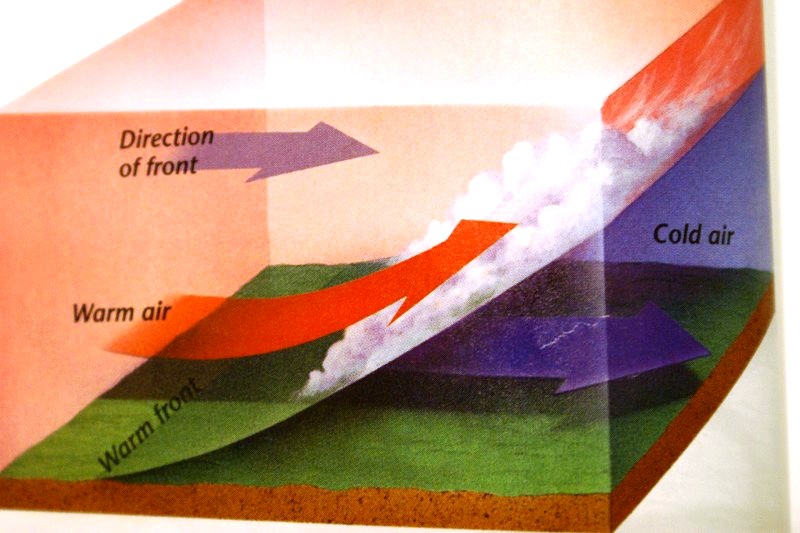 KHÍ QUYỂN
Khái niệm, vai trò của khí quyển
Các khối khí
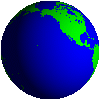 3.  Frông
- Là mặt ngăn cách giữa hai khối khí khác nhau về tính chất vật lí (diện khí)_Kí hiệu F .
- Trên mỗi bán cầu đều có 2 Frông:
   + Frông địa cực (FA)
   + Frông ôn đới   (FP)

Ở xích đạo hình thành nên dải hội tụ nhiệt đới (FIT)
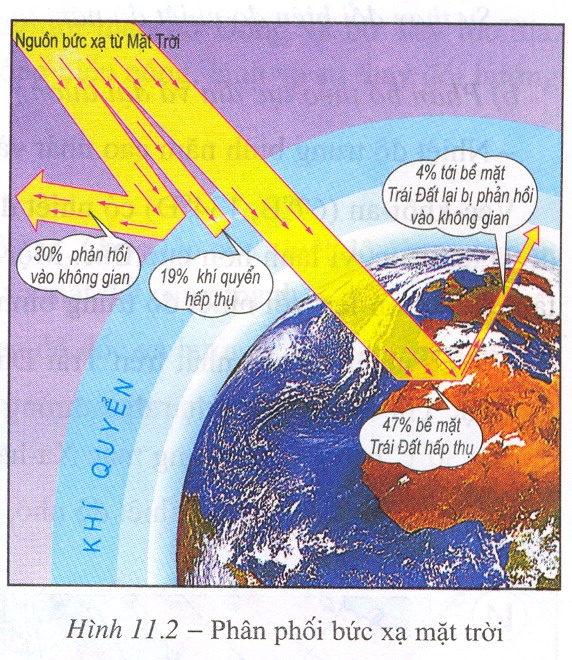 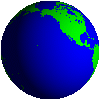 KHÍ QUYỂN
SỰ PHÂN BỐ NHIỆT ĐỘ KHÔNG KHÍ TRÊN TRÁI ĐẤT
Nguồn cung cấp nhiệt cho Trái Đất là do đâu?
1. Bức xạ và nhiệt độ không khí
- Bức xạ mặt trời là nguồn cung cấp nhiệt chủ yếu cho Trái Đất.
KHÍ QUYỂN
SỰ PHÂN BỐ NHIỆT ĐỘ KHÔNG KHÍ TRÊN TRÁI ĐẤT
Thế nào là nhiệt độ không khí?
1. Bức xạ và nhiệt độ không khí
- Bức xạ mặt trời là nguồn cung cấp nhiệt chủ yếu cho Trái Đất.
- Nhiệt độ không khí: Là nhiệt độ của bề mặt Trái đất được Mặt trời đốt nóng.
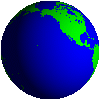 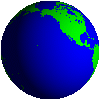 KHÍ QUYỂN
SỰ PHÂN BỐ NHIỆT ĐỘ KHÔNG KHÍ TRÊN TRÁI ĐẤT
1. Bức xạ và nhiệt độ không khí
Nhiệt độ không khí trên Trái Đất phân bố phụ thuộc vào các yếu tố nào?
2. Sự phân bố nhiệt độ không khí trên Trái Đất
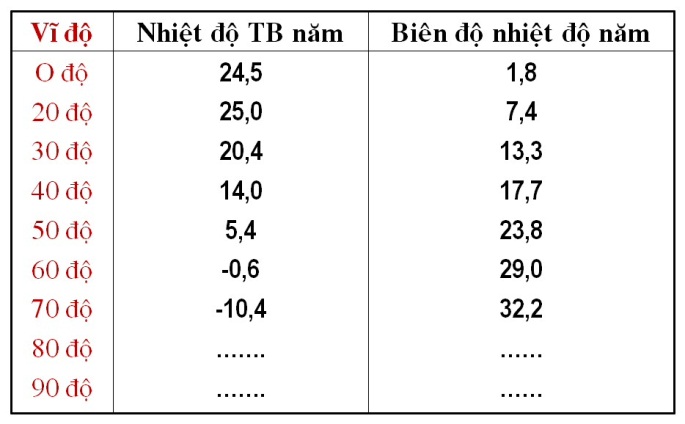 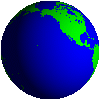 Nguyên nhân?
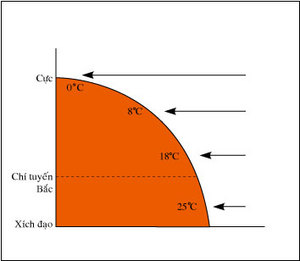 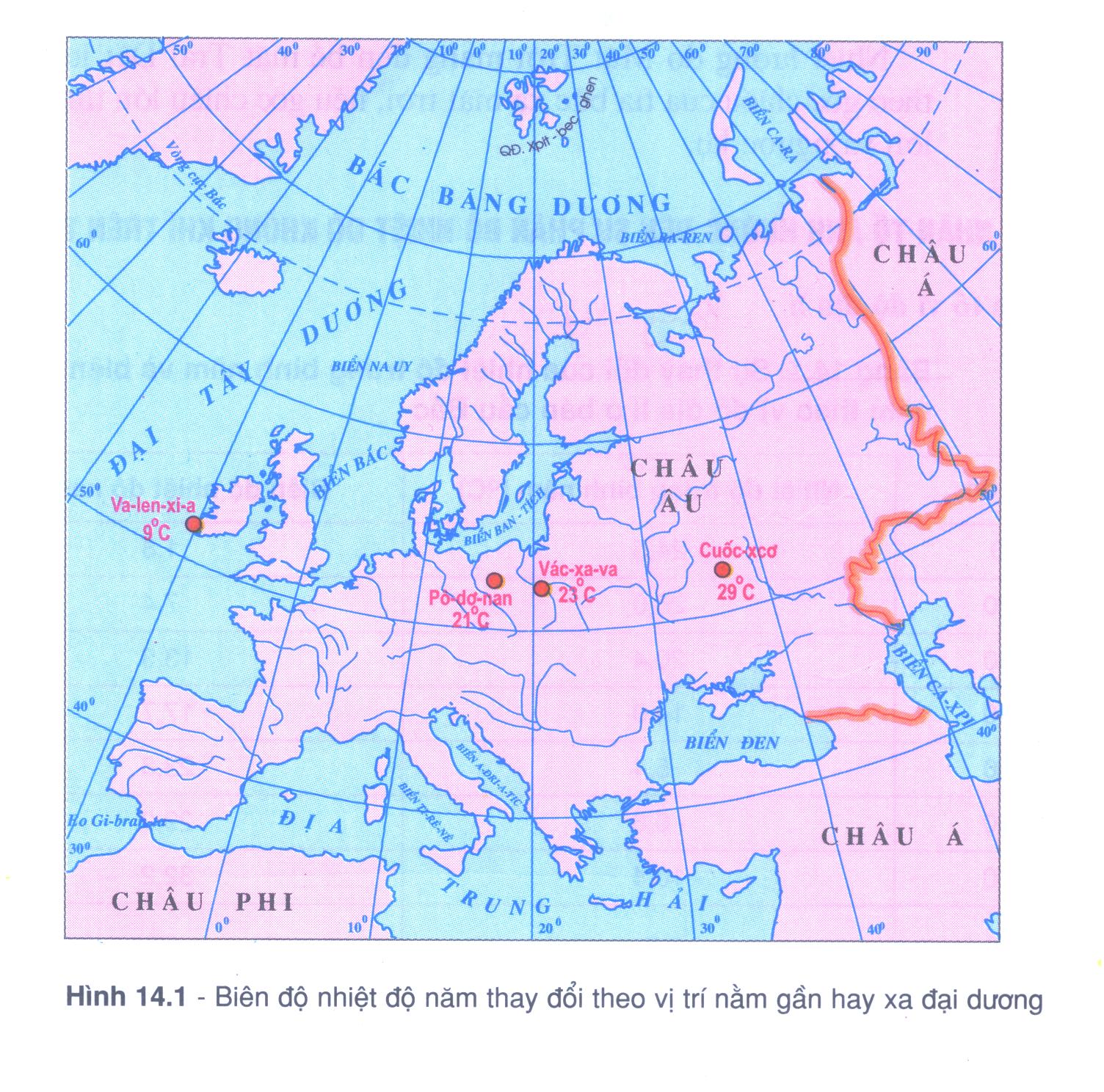 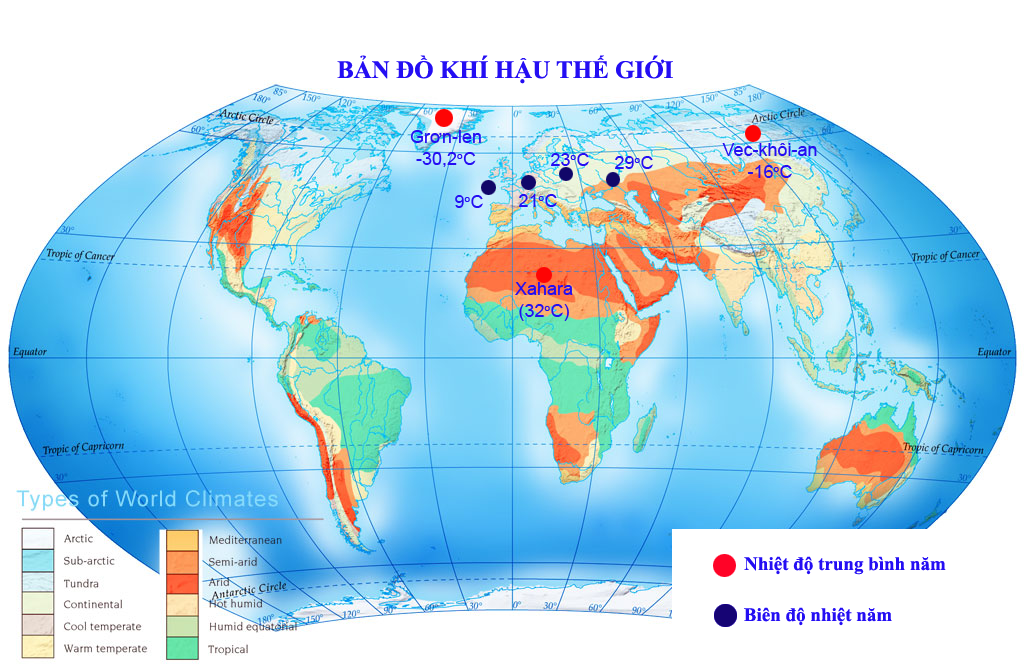 Nguyên nhân?
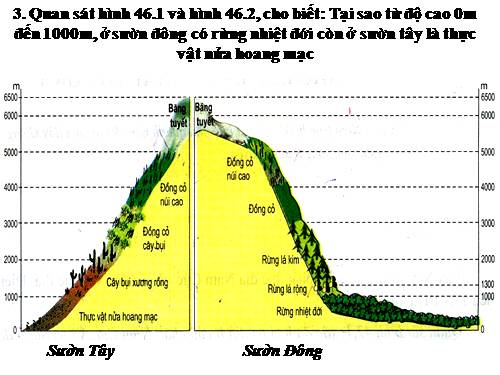 Sơ đồ sườn tây An-det
Sơ đồ sườn đông An-det
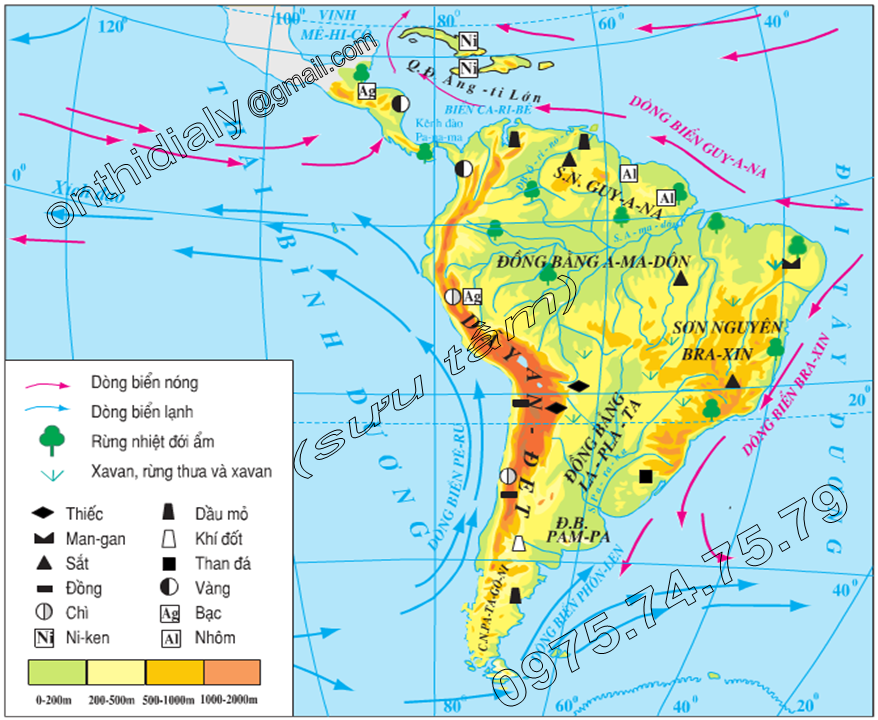 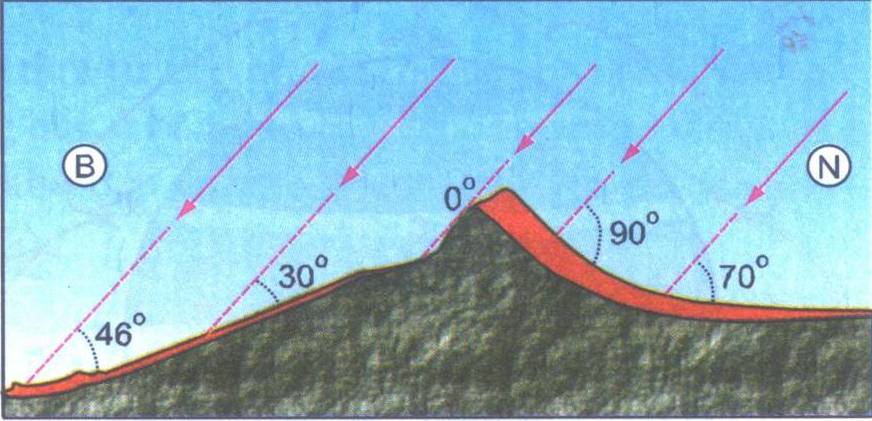 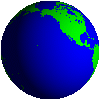 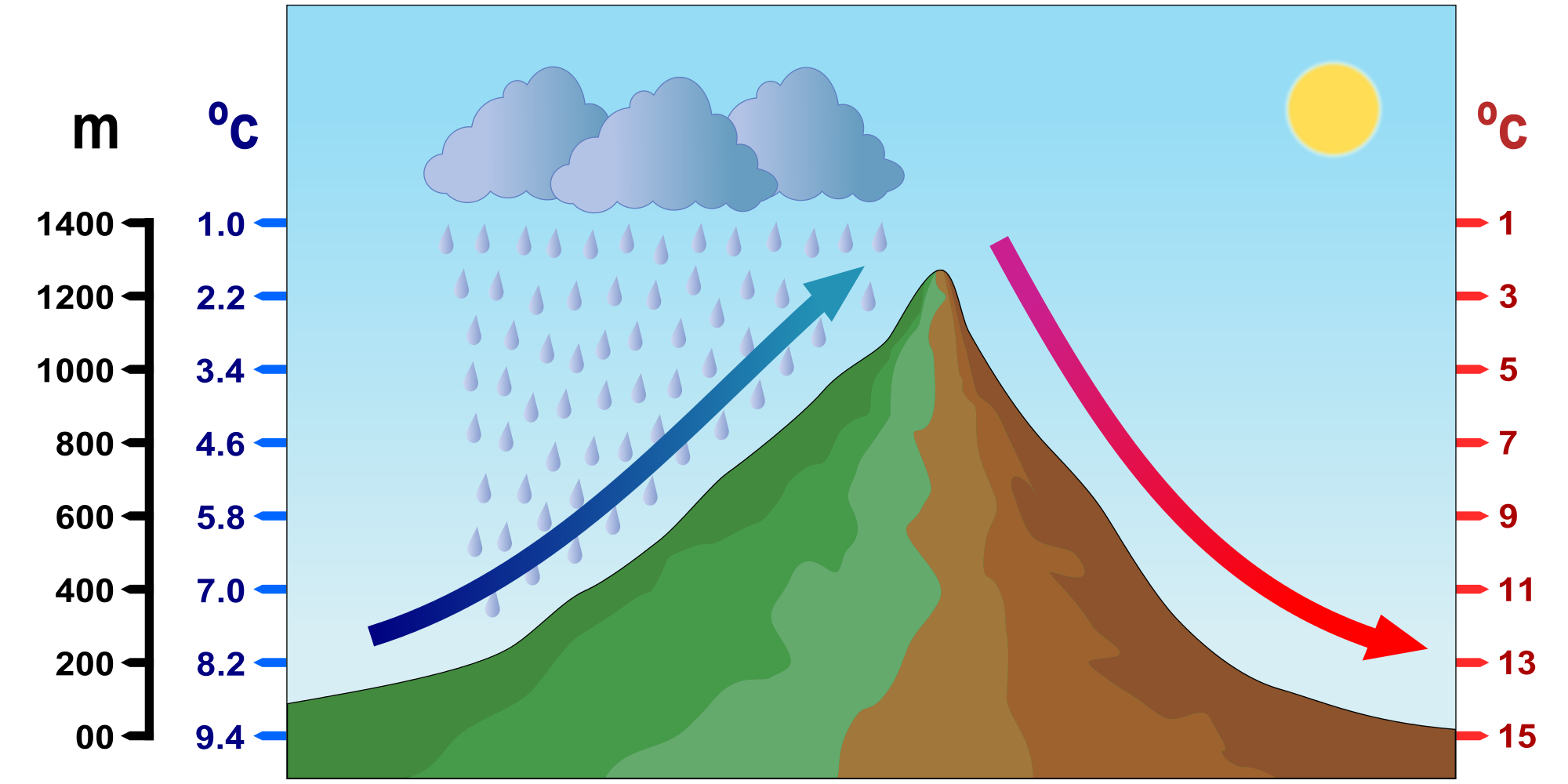 KHÍ QUYỂN
SỰ PHÂN BỐ NHIỆT ĐỘ KHÔNG KHÍ TRÊN TRÁI ĐẤT
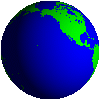 1. Bức xạ và nhiệt độ không khí
2. Sự phân bố nhiệt độ không khí trên Trái Đất
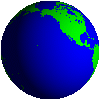 CỦNG CỐ BÀI HỌC
1.Khái niệm,vai trò của KQ
I. KHÍ QUYỂN
2. Cấu trúc KQ (giảm tải)
3. Các khối khí
4. Frông
II. SỰ PHÂN BỐ NHIỆT ĐỘ KHÔNG KHÍ TRÊN TRÁI ĐẤT
1. Bức xạ nhiệt và nhiệt độ không khí
2. Sự phân bố nhiệt độ không khí trên trái đất
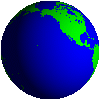 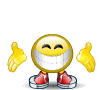 CỦNG CỐ BÀI HỌC
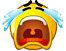 Câu 1. Khối khí chí tuyến hải dương được 
kí hiệu là:
A. TM
B. TC
C. Tc
D. Tm
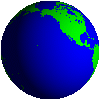 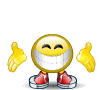 CỦNG CỐ BÀI HỌC
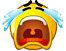 Câu 2. Frông là:
A. Mặt tiếp xúc với mặt đất của một khối khí
B. Mặt tiếp xúc của hai khối không khí ở vùng ngoại chí tuyến
C. Mặt tiếp xúc của hai khối khí có tính chất vật lí khác nhau
D. Mặt tiếp xúc giữa hai khối khí cùng tính chất vật lí
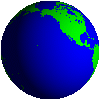 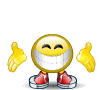 CỦNG CỐ BÀI HỌC
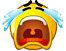 Câu 3. Dải hội tụ nhiệt đới hình thành do sự tiếp xúc của hai khối khí :
A. Địa cực và ôn đới
B. Chí tuyến hải dương và xích đạo
C. Bắc xích đạo và Nam xích đạo
D. Chí tuyến lục địa và xích đạo
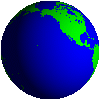 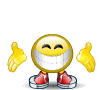 CỦNG CỐ BÀI HỌC
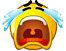 Câu 4. Nguồn cung cấp nhiệt chủ yếu cho 
tầng đối lưu là:
A. Nhiệt độ của các tầng khí quyển trên cao đưa xuống
B. Nhiệt bên trong Trái Đất
C. Bức xạ Mặt trời được khí quyển hấp thu
D. Nhiệt của bề mặt đất được Mặt trời đốt nóng.
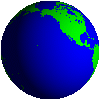 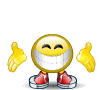 CỦNG CỐ BÀI HỌC
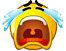 Câu 5. Sự phân bố nhiệt độ không khí trên 
Trái Đất không phụ thuộc vào:
A. Biên độ nhiệt độ
B. Lớp phủ thực vật
C. Độ cao địa hình
D. Tính chất các dòng biển
THE END